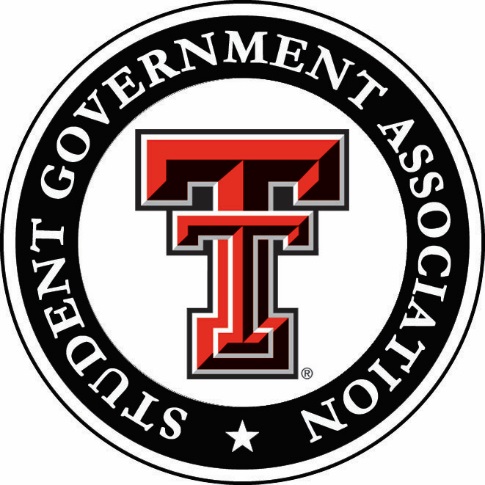 Katherine Taylor
Account Manager
SGA FUNDING
Funding Training ONLY for Student Orgs receiving funding from SGA or planning to apply for Contingency Funding
Contact Information
SGA Office Suites 

3rd Floor of the Student Union Building, Room 302 

Ph: Number: 742-3631

Fax Number: 742-0170

Website: www.sga.ttu.edu 

Email: sga@ttu.edu
Katherine Taylor
	SGA Funding Coordinator/Account Manager 
	742-3631 or 834-1738
    katherine.r.taylor@ttu.edu

Evonne Heredia
	SGA Chief of Staff,  SORC  
	742-3631 
	Evonne.heredia@ttu.edu

Farah Mechref
	Chair, Budget & Finance Committee 
	742-3631
	farah.mechref@ttu.edu
Page 36 of Regulations Handbook
Requirements for SGA Funding
Three requirements that must be met BEFORE you may use your allocation

Must be a fully registered student organization

Must meet Risk Management compliance
To check your registration and risk management status, contact the Center for Campus Life at 742-5433 or a link to both are on the SGA website (funding overview page)

Orgs cannot receive reimbursement for expenses incurred prior to registration
Page 5 & 6 of Regulations Handbook
Requirements for SGA Funding – Con’t
Attend SGA Funding Training (2 officers)
Advisors do not have to attend unless the org travels then it is highly recommended!
If org fails to attend funding training they need to contact Katherine

IF requirements are not met, orgs cannot begin using funding until they are compliant and could forfeit funding!
SGA Requirements/Penalties NEW DEADLINES
Organizations not registered with the Center for Campus Life, not completed Risk Management, and has not attended Funding Training 

by October 31, 2016 will forfeit 1/3 of their allocated funding

by December 7, 2016 will forfeit  an additional 1/3 of their allocated funding

by February 28, 2017 will forfeit the remainder of their allocated funding

This was passed during the first meeting of the 52nd Student Senate session in May 2016

All funding repossessed in this manner will be reallocated to the Contingency Fund
Page 5 of Regulations Handbook
Risk Management Dates
Contact: Keri Shiplet– Center for Campus Life – 742-5433 – keri.shiplet@ttu.edu 

Fall 2016 Sessions:
September 1 - 6:00 p.m. to 7:30 p.m. – Matador Room
October 4 – 4:00 p.m. to 5:30 p.m. – Ballroom North 
November 16 – 6:00 p.m. to 7:30 p.m. – Escondido Theatre

Check times/locations at https://orgsync.com/2028/events
Duties of the SGA Funded Organizations
Each organization funded through the SGA must obtain a copy of and is responsible for compliance with the SGA Funding Regulations Handbook.
Financial representatives of each organization must turn over all financial materials to their successors and make them aware of all policies and procedures at the end of their terms in office.
Financial representatives and advisors are required to participate in funding training, which is arranged by the SGA Account Manager each September.
Each organization is responsible for registering the organization and meeting Risk Management requirements as set forth by the Center for Campus Life.
Notify the Center for Campus Life of any officer or advisor changes. Also, update the “officer” and “administrator” categories in OrgSync as officers change.
Page 7 of Regulations Handbook
Dates to Remember!!!!
Deadlines for Use of SGA Funding
FALL – Friday, December 6, 2016
SPRING – Friday, May 9, 2017
FINAL DEADLINE – Friday, August 10, 2017

All payment and reimbursement requests must be submitted by 5:00 p.m. on the due date
Page 8 of Regulations Handbook
Financial Statements
Balances/processed expenses are on the SGA website

http://www.depts.ttu.edu/sga/StudentOrganizationsFunding/
Click on either Graduate or Undergraduate 

The spreadsheets will be uploaded to the site every Friday
Page 9 of Regulations Handbook
Contingency Funding Process
Contingency Form serves two purposes
To fund “new” student organizations (newly formed or those orgs who have not been funded by SGA within the past three years)
To provide additional funding to orgs who have utilized the allocation provided to them for the fiscal year
Currently funded organizations may request up to 25% of their original allocation from Contingency Funding (after original allocation has been exhausted or very minimal amount remaining to be used with approved contingency amount)
One application a year (September through August) for one event or expense. Contingency Funding is made for specific events and will not be a general allocation.  
Contingency requests will not be accepted prior to the start of the spring semester unless it’s a new organization
Page 9 of Regulations Handbook
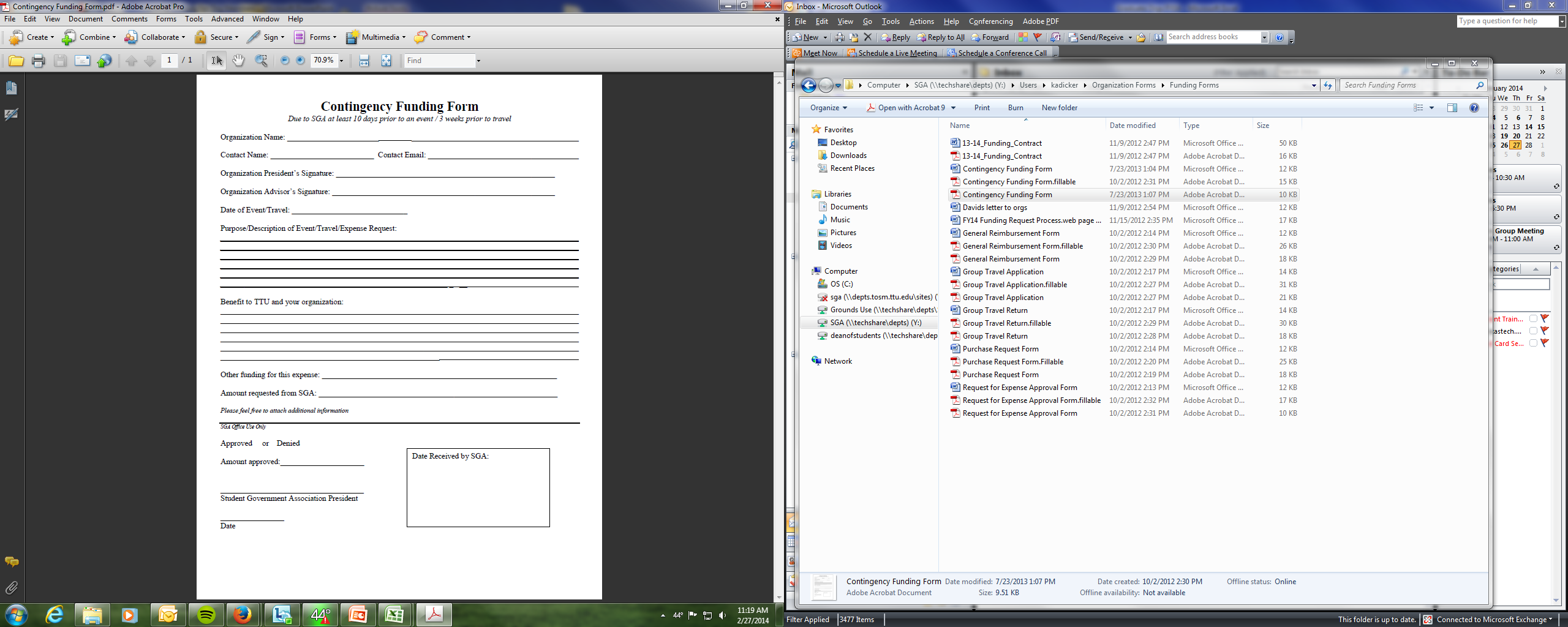 Student Government Association
Patrick Steed
Patricio.steed@ttu.edu
Patrick Steed
Katherine Taylor
NA
We are having a recruitment event and would like to have t-shirts made to be given out.
TTU and SGA will be promoted
No other funding will be available
Up to 25% of current year funding
Page 11 of Regulations Handbook
Request for Expense Approval Process
Form is used when requesting artwork pre-approval & unique expenses

The president or treasurer of the organization (NOT the advisor or affiliated department) must complete the Request for Expense Approval Form.  

Provide this form and any additional information, either in person, e-mail, or via OrgSync to the SGA Account Manager.

The SGA President will review the request and consult with the Account Manager to either approve or deny the request.

The organization will be notified via e-mail when a decision is made regarding the request.
Page 10 of Regulations Handbook
Logos/Designs have to be preapproved
Any item with a design  (promotional/recruiting items/printing materials) will need “Sponsored by Student Government Association” or SGA’s logo on the item. If these items are printed/received without this information SGA will NOT provide funding for the expense whether it’s paying the vendor directly or reimbursing the organization.

Fill out the Request for Expense Approval form, and attach artwork design (for recruiting items and printing expenses)
If you want SGA to pay a portion of the expense the logo must meet university guidelines. If the logo is not approved prior to making the purchase and does not meet university guidelines SGA will not reimburse the expense.
X
Patrick Steed
Students for TTU Success
Patrick Steed
petrucio.shakespeare@gmail.com
Tshirts for members of student organization.  Shirts will be worn during all organization functions and recruiting activities.
Shirts for members of organization will add to recruiting capabilities of University and support the activities of the organization
$499.00 from prior fundraising activities.
$499.00
Page 12 of Regulations Handbook
Allowable Expenses
General Office Supplies (must be purchased from Staples)
Organization Banners & Signs
Must include copy of design
50% of Recruiting Items
T-shirts, pens/pencils, mugs, koozies, e.g
Request for Expense Approval Form required
Must include copy of the design
Copying and Printing
Must include a copy of what was printed 
Event Room Rental

Non-Research Travel

Speaker Expenses
Page 13 of Regulations Handbook
Excluded Expenses
Food (Catering for Banquets or membership meetings)

Research and presentation travel, Advisor’s expenses, internship fees

Tables, Tents, Canopies, Camping equipment, Coolers, Grills and Accessories

Computers, Printers, Scanners, Digital Cameras, Equipment of any variety

Texas State sales tax

Scholarship, awards, gifts, prizes, gift cards

Operating Expenses (Telephone, Salaries, Copier Rental, e.g.)
Page 13 of Regulations Handbook
General Reimbursement Form
Used to reimburse an organization for an expense

Fill out the General Reimbursement form and attach the necessary documentation – itemized receipt, paid invoice, artwork design (for recruiting items and printing expenses)

Under no circumstances will SGA reimburse a TTU department, pcard, TTU Voyager Card, or any other TTU issued credit card. (page 10)

All reimbursements will be made to the organization only and it is the responsibility of the organization to disburse the reimbursement to the appropriate individuals. (page 10)
Page 14 of Regulations Handbook
Students for TTU Success
09/30/2012
Katherine Taylor
Student Government Association
742-3631
2032
Patrick Steed
petrucio.shakespeare@gmail.com
101.74
Pens, pencils, crayons, envelopes, first aid kit
130.00
Registration at North Central AAAE Conference
Katherine Taylor
Patrick Steed
Page 15 of Regulations Handbook
[Speaker Notes: This form is only used when organization is seeking to be reimbursed and the org has paid the vendor. Attached to this form should be a receipt or zeroed invoiced reflecting payment along with]
Vendor Setup for Student Organizations
Organizations not currently in the Vendor Table for the University will be required to submit the Vendor Setup Form prior to being reimbursed for any expense paid out of pocket

All organizations must have a tax ID or EIN number  - if your org has a checking account this number should already be established and your bank would be able to provide that to you

Fill out the Sections A, B, C and E of the New Vendor Setup Form

Use the organization’s on-campus address and the advisor’s contact information (campus phone & email)
Page 24-27 (vendor form) in Regulations Handbook
Purchase Request Form
Used to pay vendors directly for an organization’s expense 
Fill out the Purchase Request form and attach the necessary documentation – sales order/quote, artwork design (for recruiting items and printing expenses)
NOTE: If you submit a sales order the vendor will not be paid until an invoice is received
If you submit an invoice with this form we will be assumed the org has received the product so it will have to be processed as an “After-the-Fact” and could take up to three months to pay the vendor.
Page 16 of Regulations Handbook
Direct Payment to On-Campus Entities
You will submit the Purchase Request form and attach the contract

Katherine will email the contract back to the service department and provide the account (FOP) to charge

Follow-up with the service department to be sure that all information needed for the expense was received.
Page 16 Regulations Handbook
On-Campus Entities
Rental fees
United Spirit Arena
Alumni Merket (no food)
Frazier Pavillion (no food)
Vehicle rental through the Physical Plant (for trips only)
Printing/Copying
Copy Services kiosk in the SUB (around the corner from the Police kiosk)
Advertising
La Ventana
Page 16 Regulations Handbook
Students for TTU Success
02/10/2010
Katherine Taylor
Student Government Association
742-3631
2032
Patrick Steed
petrucio.shakespeare@gmail.com
499.00
Scarborough Specialties Inc.
10501 Indiana Ave, Lubbock, TX 79423
96587
Katherine Taylor
Patrick Steed
Page 17 of Regulations Handbook
Guest Professional and/or Speaker Services
Speaker Fees and/or Reimbursing Travel Expenses to the Speaker
Organization will need to complete:
Campus Organization’s Contract for Speakers or Professional Fee (page 21)
The Speaker will need to complete: 
Independent Contractor Questionnaire (page 23)
Vendor Setup Form (pages 24-27)

Speaker’s Hotel/Airfare – SGA to Purchase 
Purchase Request for Speaker Airfare and Hotel only (page 22)
This form is specific to hotel and airfare only and the additional forms are not required from the speaker 
SGA cannot reimburse/pay a person who is currently at TTU/TTUHSC employee for goods or services
Page 18-27 of Regulations Handbook
Payments to/for Guest Professionals
Only two options: the speaker makes the purchases then seeks reimbursement or SGA makes the purchases directly. There is no other way around this!

TTU will not reimburse individuals for travel expenses paid for other people.  This is against TTU policies because there are too many possible complications. 

If organizations need to purchase airfare or lodging for guest speakers, SGA needs to do this directly through one of the university's travel agencies.  TTU will not reimburse the student organization, it's members or it's faculty advisors.
Page 18 of Regulations Handbook
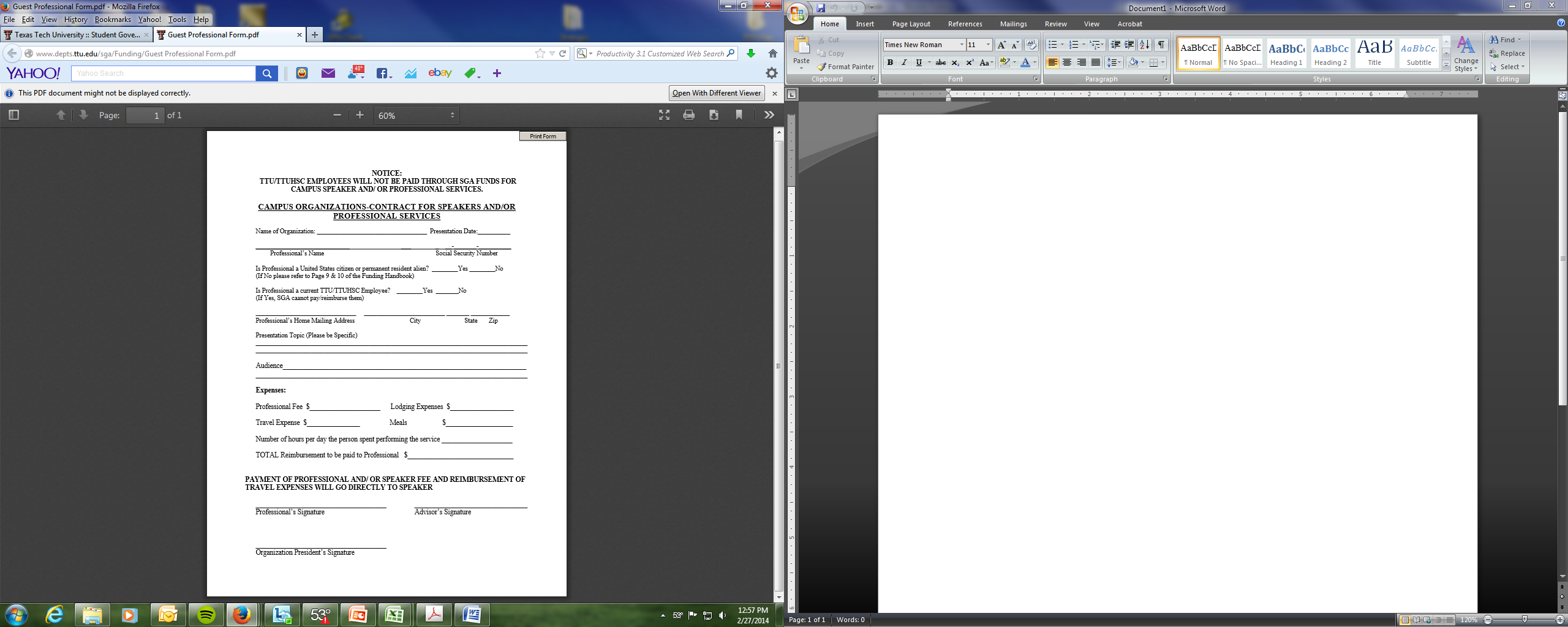 Student Government
09/15/2014
Bill Cosby
111-11-1111
X
X
123 Akron Ave.
Dallas
TX
88888
How bacteria grows in dirt
TTU Students & faculty in the Biology Department
$500
$500
Bill Cosby
Katherine Taylor
Patrick Steed
Page 21 of Regulations Handbook
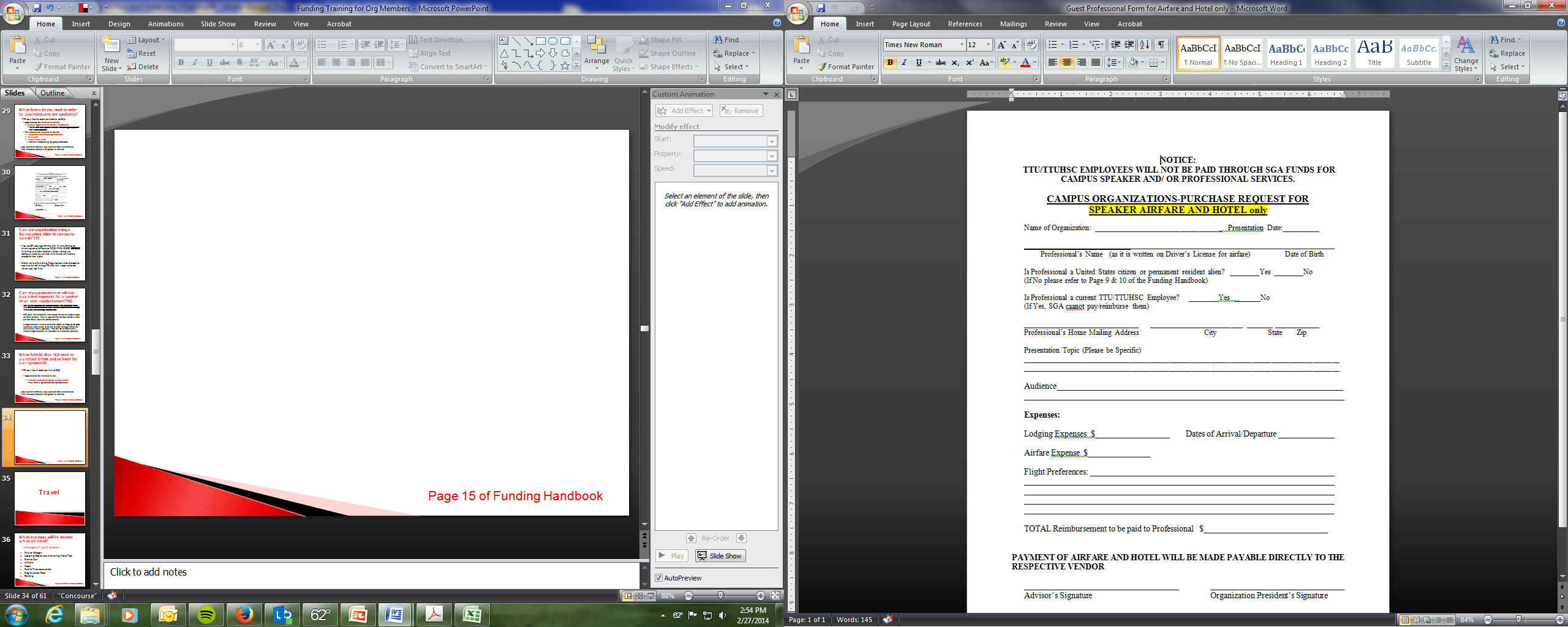 Student Government
09/15/2014
Bill R. Cosby
05/11/2011
X
X
123 Akron Ave.
Dallas
TX
88888
How bacteria grows in dirt
TTU Students & faculty in the Biology Department
$100/night
05/10-12/2011
$500
Southwest flight 1 on 05/10/2011 at 5:00 pm from Dallas, TX to Lubbock
Southwest flight 3 on 05/12/2011 at 9:00 am from Lubbock, TX to Dallas, TX
Katherine Taylor
Patrick Steed
Page 22 of Regulations Handbook
Payments to a Nonresident Alien
You MUST contact Phillip Gill in the Office of International Affairs at 806-742-3667 BEFORE inviting the Nonresident Alien visitor to campus to ensure that the visitor will have a payable visa type.

Refer to the Funding Regulations Handbook to see the list of things Phillip will need to know when you call him
Page 19-20 of Funding Handbook
Travel Procedures
BEFORE YOU TRAVEL:
Fill out the Travel Application Form 
Attach conference or event itinerary (per Travel Services effective 6/1/2016)
Attach a copy of the Student/Participant Release & Indemnity Agreement form from each student traveling – the organization must maintain the original for three years
Provide the names, Student R numbers, emergency contact information, & residency status (international students only) for all of the students attending the trip. Students enrollment status with the university must be verified by SGA before approval is given for each trip. If the application is submitted without the names and R#s of each student travel funding may be denied 
SGA will NOT pay for any expenses for individuals who are not in active status and good standing with the university
Page 28-32 of Regulations Handbook
Travel Procedures – con’t.
IF you ask for a cash advance, the list of students has to be submitted along with the application and a letter from your advisor. (letter is on SGA website) Travel Services has implemented a new step for Group Travel.

You may request a Travel Advance Card for the cash advance rather than it being sent through your advisor. Make sure you write “Travel Advance Card Request” at the top of your application because it is processed slightly different.

Submit Completed Travel Application to Katherine in the SGA office:
Due 3 weeks prior to the trip
Applications may be denied if inside the 3 week window
Page 28-32 of Regulations Handbook
Allowable Travel Expenses
Fuel or Mileage
Lodging Expenses, including Hotel Tax
Rental Car
Airfare
Meals (actual itemized receipts – per diem is not allowed under the Student Affairs Travel policy)
Public Transportation
Registration Fees
Parking
Pages 29-32 of Funding Handbook
Tips for Using Rental Cars
State contracts exist for rental cars through:
Avis
Budget
Enterprise
Hertz
National

Cost includes the state rate for the vehicle as well as all required insurance

If another company is used, insurance will not be reimbursed AND justification will have to be provided as to why one of the four vendors above where not utilized
Page 29-30 of Regulations Handbook
Tips for Purchasing Airfare/Hotel
Receipts from Expedia, Orbitz, Travelocity, etc. will be processed as follows: 
In state of Texas travel – SGA will reimburse ONLY the room rate paid
Out of the state of Texas travel – SGA will reimburse room rate and taxes
Must submit a receipt reflecting payment (reservation confirmation will not suffice)
Email confirmations serve as your receipt (as long as a  payment method is included).  Turn in all pages. 
SGA can purchase flights for your organization.  Please contact Katherine Taylor no less than 4 weeks in advance to determine what is required

If SGA books flights for you whether it is through SWABIZ or a travel agent, you MUST contact Katherine to make changes to the ticket or itinerary
Page 30 of Regulations Handbook
Excluded Expenses
Research Presentation Travel Expenses
Alcohol
Tips or gratuity
Texas State Sales Tax on Hotels
Insurance for travel outside the US
Room Service
Internet/Wi-Fi Fees
Movies
Telephone Calls
Souvenirs
Page 29 of Regulations Handbook
Make sure you include the advisor’s R#.
Students for TTU Success
9/25/10
Katherine Taylor
2032
742-3631
742-0170
R00524521
Los Angeles, CA
Expenses are estimated
650.00
250.00
250.00
10/29/10
7:00 a.m.
11/1/11
10:00 p.m.
5
Travel to Los Angeles, CA, to recruit at the 200th Annual Successful Student Conference.
$1150.00
Katherine Taylor
Patrick Steed
Page 33 of Regulations Handbook
Sample List of Travelers
This list must be submitted with the travel application form so SGA can verify academic standing for each student traveling.

Also, if you are requesting a cash advance for your trip you this information has to be included on the application submitted to Travel Services before they will approve the cash advance!
Sample Letter from Advisor
Page 35 of Regulations Handbook
AFTER YOU RETURN FROM THE TRIP:
Fill out the Return from Travel Form and attach all original itemized  receipts. 
Make sure meal receipts are itemized. If they are not they do not get reimbursed. 
Also, make sure the hotel and rental car receipts have a zero balance.

Turn the form and receipts in to the SGA Office within 5 business days!

If a cash advance was received and funds are left from the cash advance, hold the money until SGA notifies you of the official total owed to the University.  A check or money order will need to be submitted for the appropriate amount to SGA. Temporary checks are not acceptable.
Page 31 of Regulations Handbook
Students for TTU Success
11/6/10
Katherine Taylor
R00524521
2032
742-3631
742-0170
Patrick Steed
806-222-5468
Los Angeles, CA
If another dept. provides funding please include the FOP and amount.
X
X
10/29/10
11:00 a.m.
11/1/10
9:00 p.m.
Mickey Mouse, Donald Duck, Pluto, Goofy, Simba
Expenses are actual
Don’t stress too much on the sales tax. Amounts will be adjusted when processed.
1407.00
3
941.70
4
19.36
2368.06
Katherine Taylor
Patrick Steed
Page 34 of Regulations Handbook
Advisors are named as travelers for the organization’s travel applications which are submitted electronically. 

Advisor travel expenses may not be reimbursed on SGA funds. If they travel with you their department will either pay for their expenses or they pay out of pocket.

All signatures in the travel system are electronic.

Advisors will receive an email once the travel voucher has been submitted. They will need to log in to the travel website (through raiderlink.ttu.edu) to “sign my voucher”.  (Link will be provided in the email from Travel Services)
Page 28 of Regulations Handbook
Student Affairs Travel Policy
Organizations must abide by the Student Affairs travel policy which is consistent with TTU OP 79 (with the exception of food per diem – our division does not allow – must have actual itemized meal receipts) 

All student travelers are bound by the Code of Student Conduct of TTU – Part1 Section D

Each student traveling (utilizing university funding) must be active and in good standing
Page 41-46 of Regulations Handbook
Common Questions
When will SGA give us our money?
SGA does not issue a check to organizations for the amount of their SGA allocation.

Purchases made with SGA monies have to meet university guidelines and are tracked for auditing purposes.

“Paper Trail” process in place to track expenses
Where can I find the funding forms?
Standard Funding Forms, Funding Regulations Handbook & Funding Process Handbook 
SGA Office  (forms only)
SGA website (Click on Student Organizations Funding) 
OrgSync (in Files/SGA Docs)
Some of the funding forms have to be turned in via hard copy due to signatures and original receipts being required
Guest Speaker & New Vendor Setup Forms
SGA website (Click on Student Organizations Funding)
Can we be reimbursed for an expense which occurred the previous fiscal year? NO
Orgs can only be reimbursed for expenses which occurred during the current fiscal year. 
Each fiscal year runs September through August
What will happen if we do not use all of the monies allocated to our org by SGA?
A penalty may be applied to the amount allocated during the next allocation process. 

The Budget & Finance committee looks at spending history when determining allocations to the orgs 
Current fiscal year - allocation only
Three previous fiscal years – allocation, contingency requests and remaining balance
 The usage of funding is a factor during the process.
How Does SGA Communicate With the Organizations?
SGA Funding Coordinators for upcoming deadlines only
TechAnnouncements (Tuesdays only!)
Weekly OrgSync message
OrgSync - Treasurer, President & Advisor (only)
Make sure these contacts are current at all times as they need to receive the notices!
Categorize them  as “Officers” or “Administrators” in OrgSync. These are the only two groups I select when sending out the notices.
IF your org does not have these categories please create them to avoid sending messages to your entire membership
Update as your officers change!!! please
What is a Funding Coordinator? Why are they contacting me?
During the 52nd Session Senate Resolution 52.03 was passed to allow the B&F committee to appoint Senate and Freshman Council members as Funding Coordinators to student organizations. 
These Coordinators will serve as the liaison between the SGA Account Manager, Katherine Taylor/Budget & Finance Committee, and the organizations. 

The duties of the funding coordinators are: 
Meet with their respective organization(s)
Ensure completion of registration, risk management, funding training (for the current fiscal year) 
Ensure completion of the funding application process (for the upcoming fiscal year)

http://www.depts.ttu.edu/sga/StudentOrganizationsFunding/fundingcoordinators.php
Orgs should not submit their paperwork to the funding coordinators!
How long will it take to process forms/receive payment?
The SGA President reviews/approves ALL expenses before they are processed
Travel (processed with priority)
Cash Advances issued to advisor either by check or direct deposit (depending on how advisor is setup with Travel Services) 1-3 days before the trip
Travel Reimbursements issued to advisor 2-3 weeks after travel voucher is received by Travel Services
Travel Advance Card  is another option for orgs. With the TAC the advance is issued via credit card rather than to the advisor. Travel forms and receipts are still required to be submitted to SGA. If you want a TAC you must write “Travel Advance Card Requested” at the top of the Travel Application form you submit to SGA. Travel Services generally issues the card within a couple days of receipt.
How long will it take to process forms/receive payment? Con’t
Purchase Requests
Purchase orders are processed within two weeks after approval from SGA Pres. The vendor will not be paid until an invoice has been received by SGA.
If purchase requests are submitted to SGA after the fact they are processed completely different and may take up to six weeks for processing – Per Purchasing!! (including speaker fees)
The vendor has to be an established vendor with Tech or go through the process to make them a vendor
General Reimbursements
Reimbursements to the organization are processed within two weeks after approval from the SGA Pres. The org should have their check 4-6 weeks after submitting to SGA.
Org HAS to be established as a vendor with Tech
How long will it take to process forms/receive payment? Con’t
Guest speakers
Reimbursement for travel expenses 
Processed within two weeks after approval by SGA Pres. 
If SGA purchases airfare or hotel for speaker
Processed within two weeks after approval by SGA Pres.
Speaker Fee (only)
If paperwork was submitted three weeks prior to presentation date the fee will be issued after they presented.
If paperwork was submitted on the day of (or after) presentation date it is treated as an “after the fact” PO and could take six to eight weeks for processing.
How long will it take to process forms/receive payment? Con’t
The deadlines are estimates to give you a general time frame. It will take longer if additional documentation is required.

There are times when the process may take longer than 3 weeks.
August/September – end/beginning of fiscal year
January/February – funding process for upcoming fiscal year
Additional Resources
Home page to SGA Funding: http://www.depts.ttu.edu/sga/StudentOrganizationsFunding/
Check Org’s Balance
Funding Handbooks
Important Dates & Information
Forms
Other University Funding

OrgSync www.sync.studentorgs.ttu.edu
Frequently Asked Questions for Funding http://www.depts.ttu.edu/sga/StudentOrganizationsFunding/FundingFAQs.php

SORC Information http://www.depts.ttu.edu/sga/StudentOrganizationReprsenativeCouncilSORC.php
Additional Information in the Regulations Handbook
Treasurer Transfer Checklist (page 37)
Keep within your organization
Has pertinent information to provide to incoming officer(s)

Fundraising Ideas (pages 38-40)

Student Affairs Travel Policy (pages 41-46)
Funding Request Process for Upcoming Fiscal Year
FY18 Funding Allocation Process	Funding for September 2017-August 2018
Notification to Orgs via OrgSync (Admins & Officers) and TechAnnounce ONLY
Funding Request Process begins September 12, 2016 at 8:00 a.m.
Orgs can only apply via OrgSync
Instructions on submitting the application will be on the SGA website 
Three steps:
Budget Application 
Funding Contract WITH signatures
Sign up for a funding interview
Application status will change to “Deferred” after  Campus Life has reviewed AND approved registration and risk management status. IF Campus Life does not approve then application will be denied!
FY18 Funding Allocation Process – con’t.
Process Deadlines  (this has drastically changed)
Application & funding contract due (without penalty) Friday, December 23, 2016 by 5:00 p.m.

Applications & funding contracts received between December 24, 2016 – January 23, 2017 will receive a 20% penalty from the allocation decided upon by Budget & Finance Committee

Funding Interview Sign Up (without penalty) Monday, January 23, 2017 at 5:00 p.m.

Funding Interview Sign Ups between Monday, January 23, 2017 at 5:01 p.m. and Friday, January 27, 2017 at 5:00 p.m. will receive a 20% penalty from the allocation decided upon by Budget & Finance Committee

Organizations will not be allowed to sign up after January 27, 2017 

Organizations who miss this process will have to wait until September 1, 2017 and apply for contingency funding
Senate Resolution 52.02
FY18 Funding Allocation Process – con’t.
Interview process – January 30, 2017 through February 10, 2017
Budget & Finance interview orgs
Allocation Weekend (February 10-12, 2017)
Creation of the Bill of Appropriations
Senate approval/passage – February/March 2017
After the first reading of the Bill of Appropriations your budget application will be updated with the amount allocated on the Bill. The status will remain “Deferred”. A comment will be added to your application as well updating you on the status of your application.

If your org is not satisfied with the amount of the allocation you may appeal by signing up for an appeal interview. Instructions will be provided in the comment placed on your application.

After the first round of appeals the Bill will go to second reading at Senate. If your org missed the first round of appeals or still not satisfied with the allocation you would need to appeal by contacting a senator within the same college/category as your organization. Follow instructions on page 9 of the “Funding Process Handbook” for more detailed information on this section.
FY18 Funding Allocation Process – con’t.
Senate approval/passage – February/March 2017 (con’t)
After second set of appeals the Bill will go to Senate for a the third reading/final passage of the Bill of Appropriations your budget application will be updated (if need be) with the final amount approved by Senate. The status of your application will be changed to “Approved” and a comment will be added to reflect the update. No later than the end of April.

Also, an email will be sent to “Admins” and “Officers” reflecting this same information. 

A reminder email will be sent later in the summer (July or August) as to the allocated amount and information about SGA funding training in the fall. Make sure the “Admins” and “Officers” categories are updated with current people

Usage of FY18 funding starts September 1, 2017
An IncentiveAt the end of FY17, any organizations who have utilized their full allocation by July 31, 2017 may be contacted by their funding coordinator. Depending on funding available SGA may provide additional funds to these orgs. The amount available to each org will be determined at that time.The amount will not be reflected on the financial spreadsheet nor can the org include it in the funding application as funding from SGA.
SGA Website (www.sga.ttu.edu)
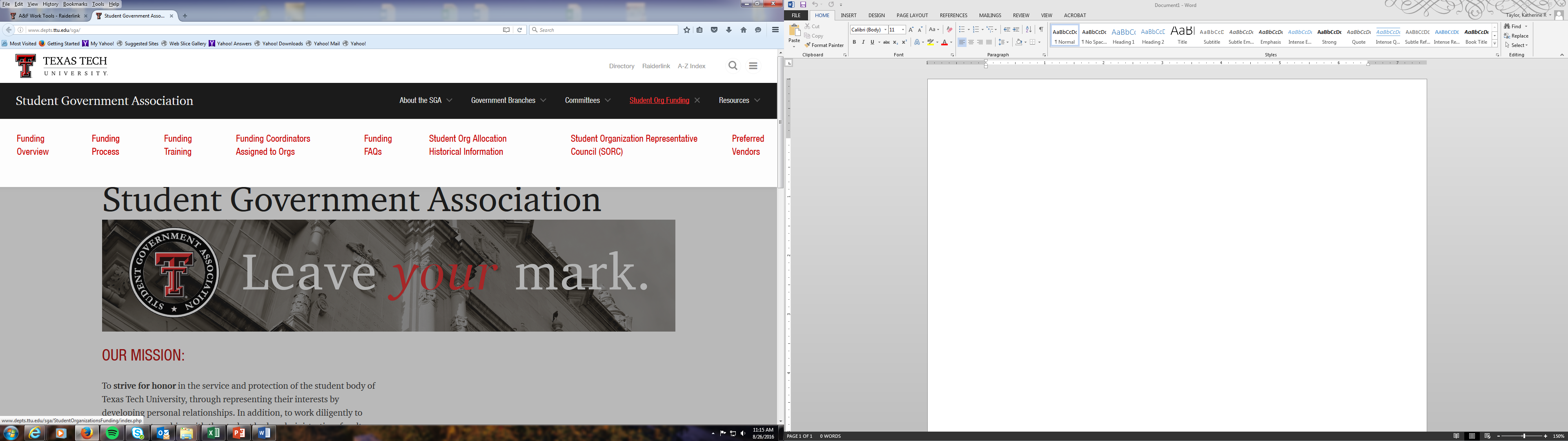 As a reminder – A fiscal year runs September through AugustDuring the fall/spring semester you’ll apply for funding for the upcoming fiscal yearRegistration and risk management runs academic year and is maintained in the Center for Campus Life
Don’t forget to fill out the sign-in sheet(2 officers MUST attend this training) Did we miss any topics?Questions?